Mik befolyásolják az egyén fogyasztói döntését?
1. A kultúra befolyása a fogyasztói döntésre
ÉRTÉKEK, NORMÁK, SZOKÁSOK
STÁTUSZ SZIMBÓLUMOK
NYELV, VALLÁS
ORSZÁGIMÁZS
Szemüveg, amin keresztül a világot látjuk
A kultúra részei
Meggyőződések (hit)
Normák (szabályok)
Értékek (irányok)
Szokások (módszerek)
Tevékenységek (rutinok)
Termékek, szolgáltatások
A kultúra jellemzői
- Alapja: kommunikáció, nyelv
- Szocializációval tanuljuk
- Alapja a múlt (best practice)
	- Írógép, illemtan, balra tarts
- Dinamikus, változik
A kultúra megjelenési formái
1. Szimbólumok, kódolás, nyelv
Mi mit jelent?
A kultúra megjelenési formái
2. Vallás
Hindu, protestáns, katolikus, iszlám
Marketing vonatkozásai:
Kommunikáció, értékek, használati tárgyak
A kultúra megjelenési formái
3. Öltözködés
Népviselet, napi viselet, ünnepi viselet
Marketing vonatkozása: Ruházati ipar
A kultúra megjelenési formái
3. Öltözködés
Népviselet, napi viselet, ünnepi viselet
Marketing vonatkozása: Ruházati ipar
A kultúra megjelenési formái
4. Étkezés
Mit? Hogyan? Mikor? Mennyi idő alatt?
Marketing vonatkozása: Élelmiszer ipar, Vendéglátás
https://en.wikipedia.org/wiki/International_availability_of_Fanta
A kultúra megjelenési formái
5. Rituálék, ceremóniák
Szimbolikus magatartás
Rendszeres ismétlődés
Marketing vonatkozása: Tárgyhoz kapcsolódás (ajándékok)
Összegzés: A kultúra befolyása a fogyasztói döntésre
ÉRTÉKEK, NORMÁK, SZOKÁSOK
ÉRTÉKEK, NORMÁK, SZOKÁSOK
STÁTUSZ SZIMBÓLUMOK
NYELV, VALLÁS
NYELV, VALLÁS
ORSZÁGIMÁZS
Köszönöm a figyelmet!
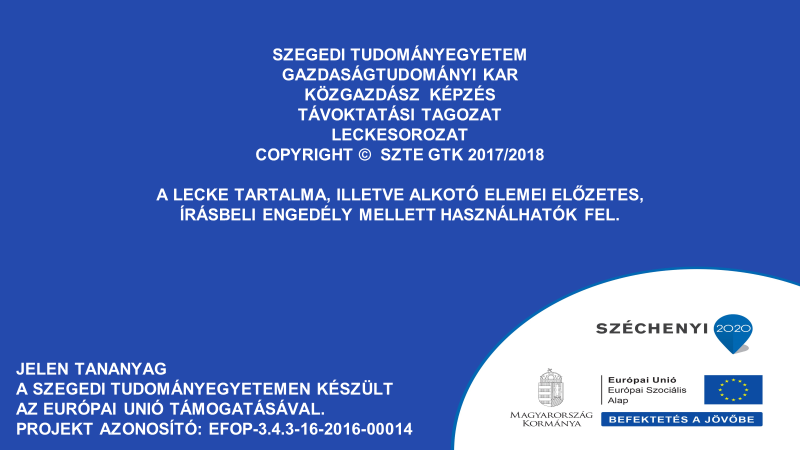